ChrX:154,159,120 del
Tamara Hunjak
11.12.2019.
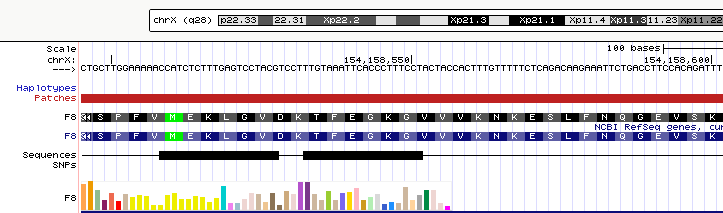 gen F8
delecija citozina      TAG – STOP kodon
Hemofilija
F8 protein – faktor VIII koagulacije
X-vezano recesivno
nema zgrušavanja







gnomAD –nema podataka za to mjesto mutacije
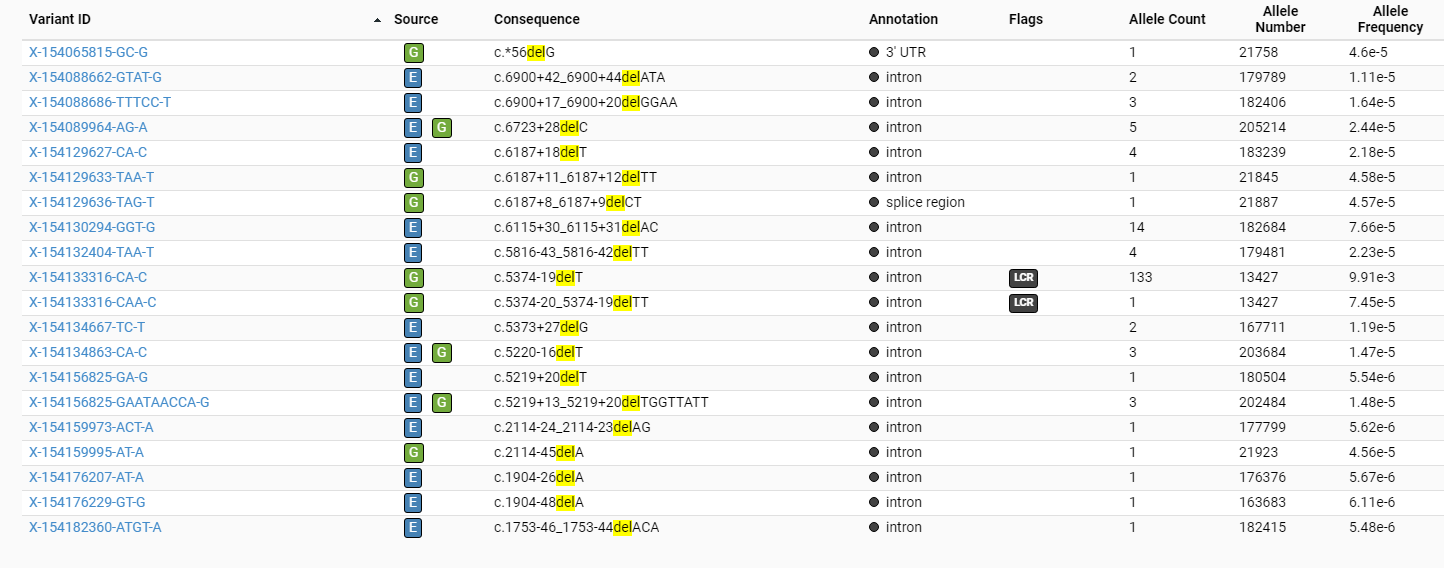